Kezdjük közös imádsággal az első hittanórát!
Áldás, Békesség!
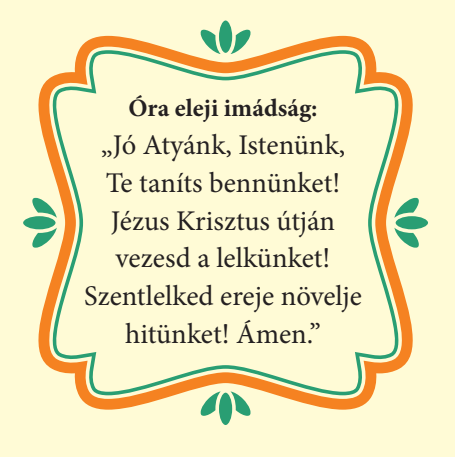 Istennek hála újra együtt tanulhatunk hittant!
 
A mai téma:
A döntés
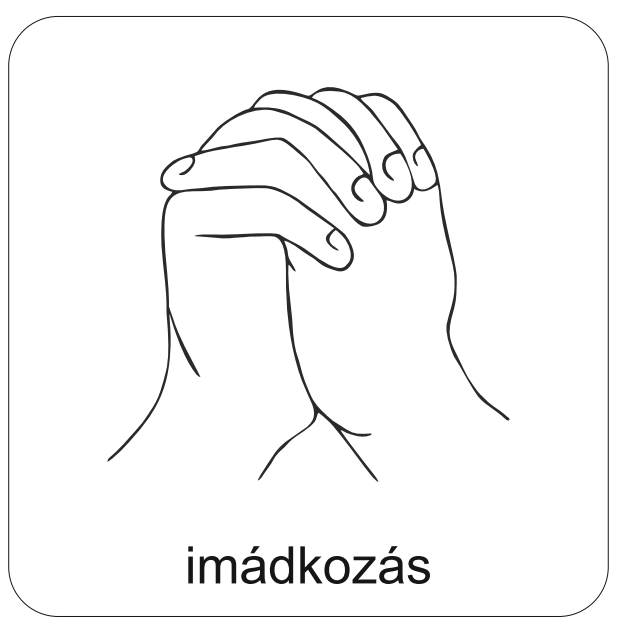 Hasznos információk:
A Biblia mindig legyen kéznél!
Egy papír vagy füzet és egy  ceruza is jól jöhet időnként.
Integess, Írj üzenetet ha nem működik jól a vetítés (pl. nincs hang)vagy bármi más probléma felmerül.
Minden óra anyagát visszanézheted utólag a:
               https://dsmp.se/ oldalon
Bátran kérdezz!!!
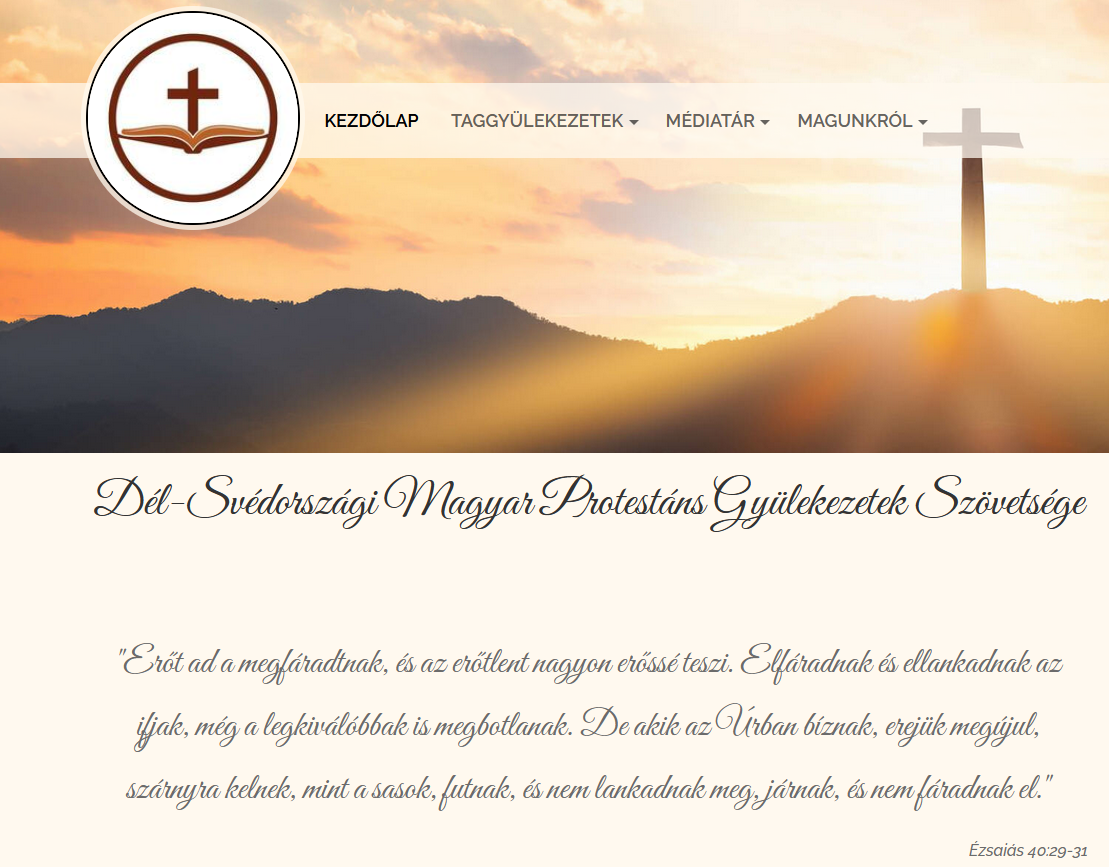 Kicsi vagyok én….
Bevezető óra, Isten döntésre hív!
Milyen terveid, céljaid vannak ebben a tanévben?
  
Mondj három dolgot, amit szeretnél megvalósítani!
Jelent-e neked valami kihívást?
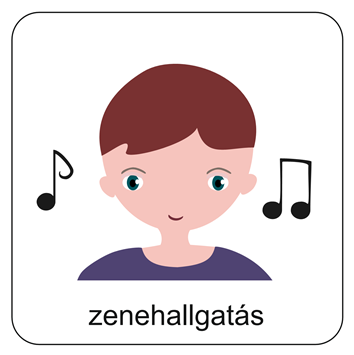 Hallgassuk meg az éneket!
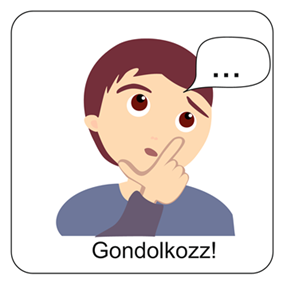 Beszélgessünk! - Milyen döntések és kérdések vannak az életünkben?
Hova menjek továbbtanulni?
Kik legyenek a barátaim?
Mi legyen a hobbim?
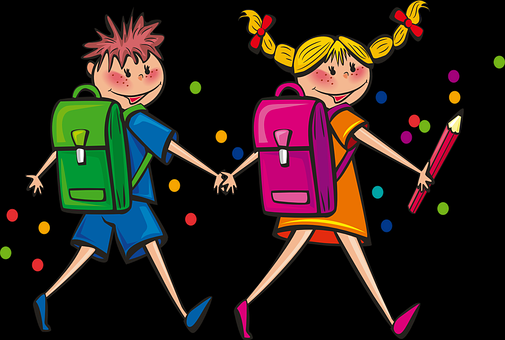 Válasszam a sportot a számítógépes játékok helyett?
Kinek a szavára hallgassak?
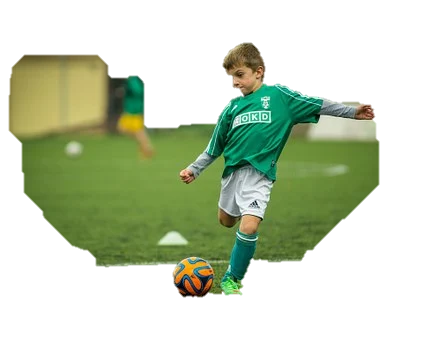 Jól jegyezd meg egy-egy döntésednek életre szóló következményei is lehetnek!
Életünk során számos döntést kell meghoznunk!
Ezekben a kérdésekben viszont nehéz mindig jó döntést hozni!





Ki az, aki segíthet nekünk? 

A szüleink, 
a tanáraink, 
egy jó barát! 
És még ki?
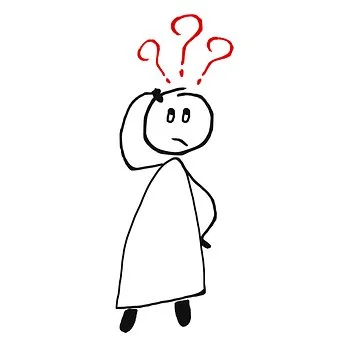 Ebben a tanévben arról fogunk tanulni, hogy nem vagyunk egyedül egyetlen döntéshelyzetben sem!

Isten utat mutat nekünk döntéseinkben!

Olyan bibliai történetekkel és emberi élethelyzetekkel ismerkedünk meg, amelyek megmutatják nekünk, hogy van, Aki vezet és tanácsot ad az embernek!
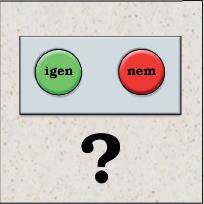 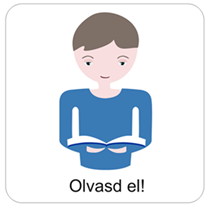 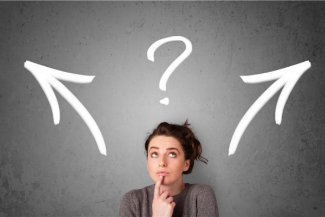 Legyen szó gyerekről, fiatalról, felnőttről vagy idősről, rengeteg olyan élethelyzet van, amikor nehéz döntéseket kell meghoznunk!
Isten segít jó döntést hozni!
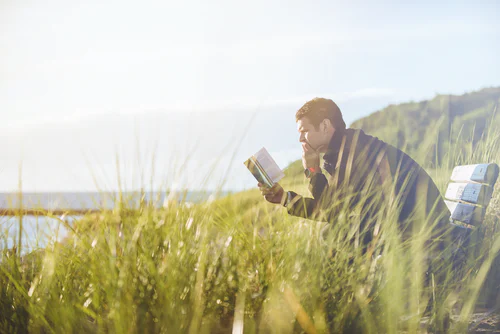 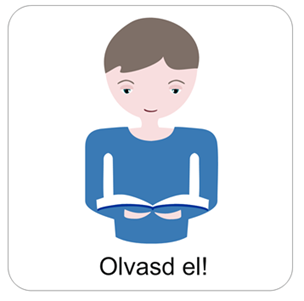 A tanév fontos, meghatározó üzenete
Isten Igéje a Szentírás biztos iránymutatásként szolgál! 
Isten vezet a döntéseidben is!
Olvasd naponta és figyelmesen az Igéjét!

Isten mindig megmutatja, hogy melyik úton
	érdemes elindulnunk. 
De tudnod kell: Ahhoz, hogy megértsük akaratát, vezetését, Őrá kell figyelnünk!
Tedd ezt a tanévben is!
Dönts Jézus mellett!
Tudod-e? 
Az életben nagyon sok fontos döntést kell meghoznunk!
De van egy, ami mindennél fontosabb.
Erről szól a következő tanulságos és megdöbbentő videó!
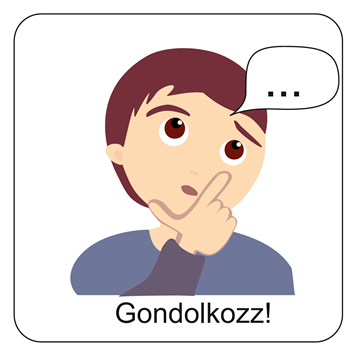 Gondolkozz el a kérdéseken!
Szerinted miért lehet fontos Isten vezetésére hallgatni? 
Írj le egy olyan döntéshelyzetedet, amelyben már érezted Isten segítségét! 
Ha nem tudsz ilyet írni, írj le egy bibliai történetet az eddig tanultak közül!
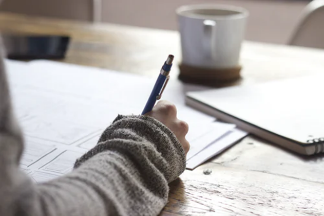 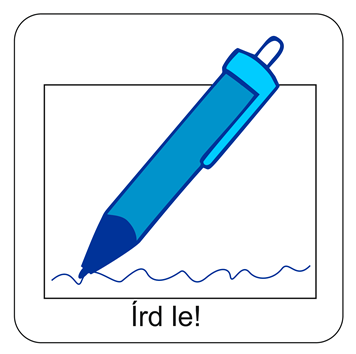 Játék:
Isten-a láthatatlan kapocs
Hallgassuk meg közösen ezt az éneket!
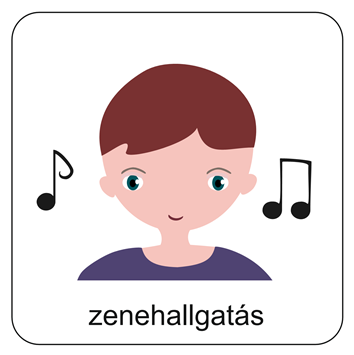 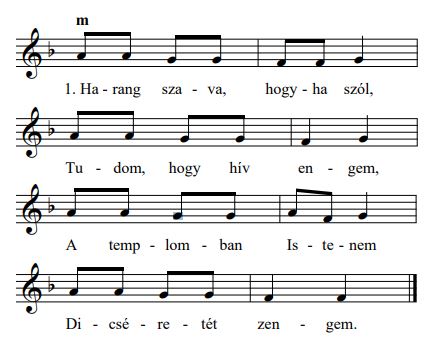 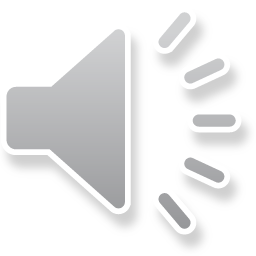 A kottakép forrása itt található!
Tanuljuk meg most együtt ezt a bibliai Igét!
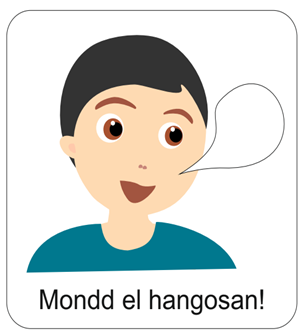 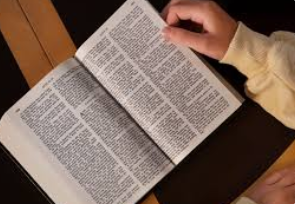 Jézus segít jó döntéseket hoznod!
Ő vezetni akar!
Bízhatsz benne!
Személyesen neked is van üzenete!
„A Mester itt van és hív téged.”
János 11,28.
Mi Atyánk, aki a mennyekben vagy, szenteltessék meg a te neved,jöjjön el a te országod, legyen meg a te akaratod, amint a mennyben, úgy a földön is;Mindennapi kenyerünket add meg nekünk ma,és bocsásd meg vétkeinket, miképpen mi is megbocsátunk az ellenünk vétkezőknek;És ne vígy minket kísértésbe, de szabadíts meg a gonosztól;Mert tied az ország, a hatalom és a dicsőség mindörökké.Ámen.(Mt 6,9-13)
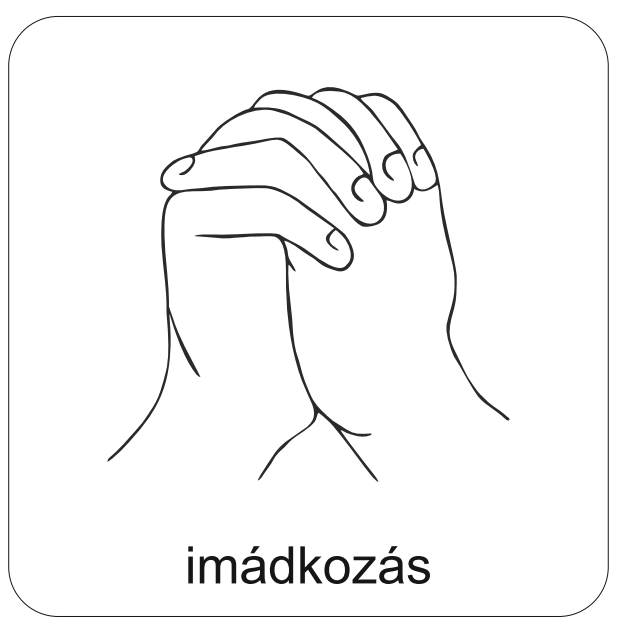 Mondjuk el közösen az Úri imádságot!
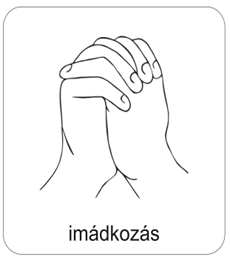 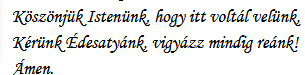 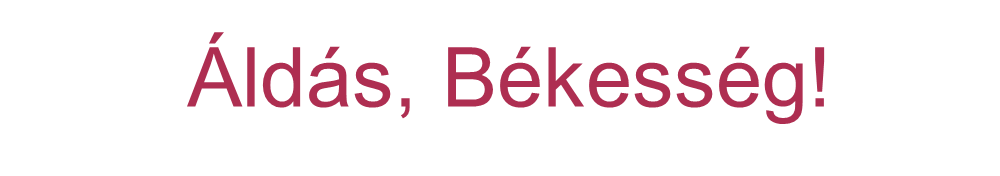